大学生来桐就业
主要政策服务
Morandi
杭州市桐庐县
应届毕业生租房补贴
先落户后就业
大学生公租房补贴
求职免费住宿
1
2
3
4
6
5
9
7
8
10
高校毕业生到中小微企业就业补贴
青荷礼包
高校毕业生到“三类企业” 就业补贴
购房首付补贴
应届毕业生生活补贴
高校毕业生灵活就业社保补贴
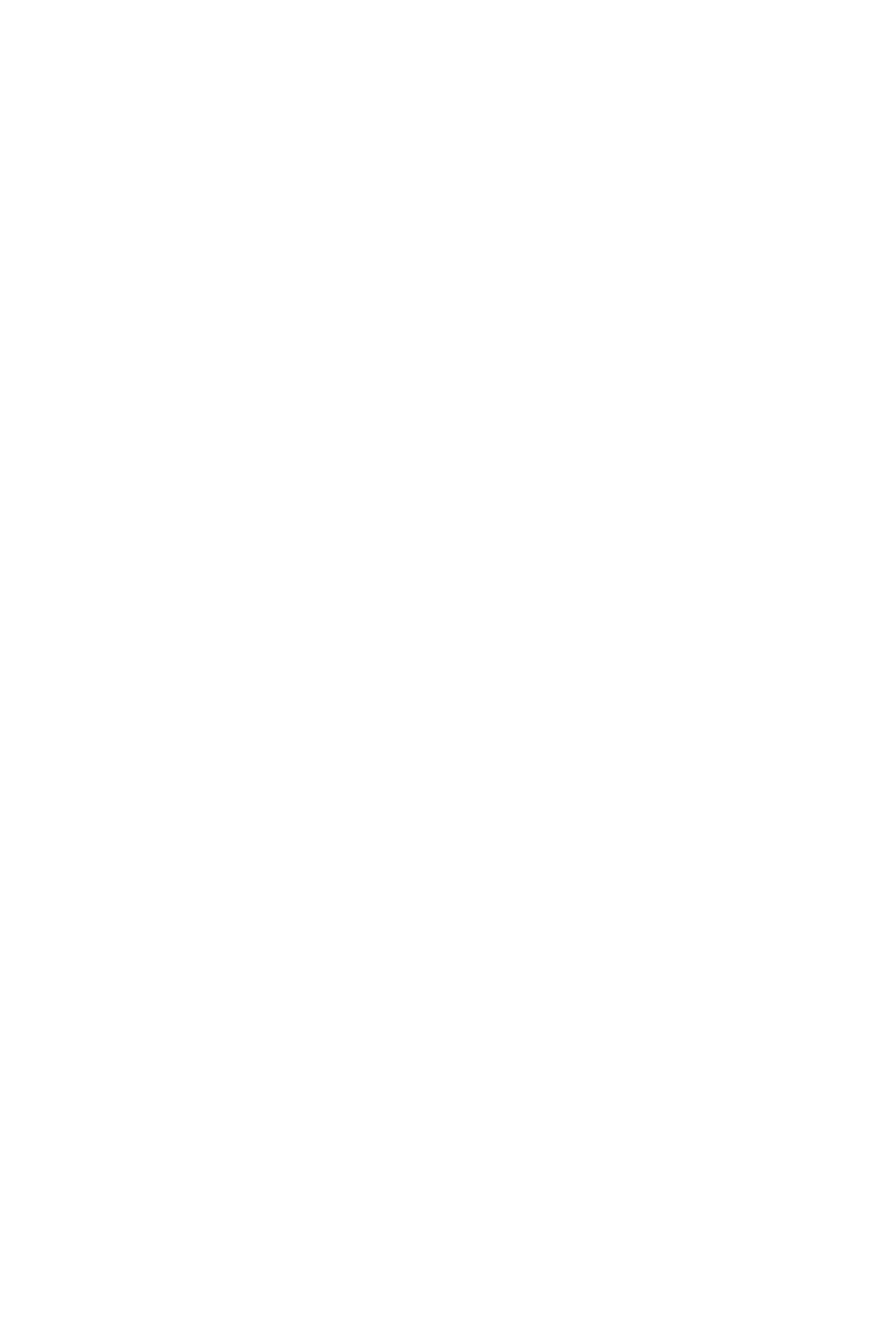 先落户后就业
01
全日制普通高校专科及以上学历毕业生（35周岁及以下）、硕士研究生（45周岁以下，不含45周岁）、博士研究生（55周岁以下，不含55周岁），可享受“先落户、后就业”政策。
政策内容
补贴标准
▲全日制大专及以上大学生：享受先落户后就业政策。
求职免费住宿
02
就读高校和户籍所在地均为桐庐县外且毕业三年内（含毕业学年学生）全日制大专及以上学历的青年大学生，来桐庐求职，可享受每人每年最多5天（4晚）的免费住宿和一站式就业指导服务。登陆“潇洒桐庐”APP或者“人才杭州”小程序，即可完成个人申请。
政策内容
补贴标准
▲全日制大专以上学历大学生：免费住宿和就业指导。
青荷礼包
03
2020年6月13日（含）之后毕业的全日制大专及以上学历应届毕业生，在毕业一年内（回国留学人员、外国人才申请时限放宽至毕业后五年内）来桐庐县用人单位就业或自主创业，按规定缴纳社会保险，可申领“杭州青荷礼包”，享受量身定制的电子礼券300元（公交地铁定向定额券200元、文化旅游年卡、公园年卡等）。
政策内容
补贴标准
▲应届全日制大专及以上大学生：电子礼券300元
购房首付补贴
04
在桐庐县就业创业并缴纳社保、公积金或个人所得税的全日制本科及以上大学生，在本县行政区域范围内首次购买新建商品住宅、安置房的，给予每户最高15万元的购房首付补贴。其中，C9联盟高校本科毕业生补贴15万元、双一流高校本科毕业生补贴12万元、其他高校本科毕业生补贴10万元。
政策内容
▲C9联盟高校本科毕业生：15万元
▲双一流高校本科毕业生： 12万元
▲其他高校本科毕业生：    10万元。
补贴标准
应届毕业生生活补贴
05
对来桐工作的本科及以上学历应届毕业生（含毕业5年内的回国留学人员、外国人才）发放生活补贴，其中本科1万元、硕士3万元、博士10万元，毕业时间在2021年10 月14 日（含）之前的博士，补贴标准仍为5万元。自2021 年10 月15 日（含）起（以申请时间为准），生活补贴分两次发放，每次按50%额度发放。
       工作满3 年后，再次给予本科1万元、硕士3万元、博士10万元生活补贴。
政策内容
▲应届全日制大学本科：   2万元
▲应届全日制硕士研究生：6万元
▲应届全日制博士研究生：20万元
补贴标准
06
应届毕业生租房补贴
对在桐庐县无房且未享受公共租赁住房、人才租赁房等住房优惠政策，本县新引进的应届全日制本科（含）以上大学毕业生发放租房补贴。每户每年发放1万元，可发放三年，期满后收入低于城镇居民人均可支配收入的，可继续享受，最长不超过三年。自 2021年10月15日（含）起（以申请时间为准），租房补贴每年度分两笔发放，半年一次，每次按50%额度发放。
政策内容
补贴标准
▲全日制本科及以上应届毕业生：  最高6万元
应届毕业生生活补贴、租房补贴领取一览表
三年本科5万元，硕士9万元，博士23万元
申请渠道：个人通过市民卡APP --- 认定青年人才申请；                                                                         用人单位通过亲清在线---杭州市应届毕业生生活补贴模块申请。
07
大学生公租房补贴
具有桐庐县常住居民户籍或持有桐庐县居住证，且毕业未满 6 年的全日制本科及以上学历大学生（硕士及以上学历的不受毕业年限限制），在我县用人单位工作并签订一年（含）以上劳动合同，且连续缴纳住房公积金或社会保险 6 个月（含）以上，在县域范围内无房产（房产转让不足 5 年的除外）的新就业大学生可申请公租房租赁补贴，每年3696元。
政策内容
补贴标准
▲全日制本科及以上大学生：  3696元每年。
高校毕业生到中小微
企业就业补贴
08
毕业2年以内的高校毕业生被注册地址在桐庐县的1000人以下企业（不含本企业法定代表人、负责人）新招用，在同一单位依法连续缴纳社会保险费满12个月且工资收入低于上年度杭州市全社会在岗职工平均工资，每连续缴纳社会保险费12个月给予2000元的补贴，累计不超过3年。
政策内容
补贴标准
▲高校毕业生： 3年6000元。
高校毕业生到三类企业”
就业创业补贴
09
毕业5年以内高校毕业生在桐庐县“三类企业”就业，并由该企业为其连续缴纳社会保险费满12个月，可享受每年1万元补贴，不超过3年。
政策内容
补贴标准
▲高校毕业生就业：3年3万元。
高校毕业生灵活就业
社保补贴
10
毕业2年以内的高校毕业生在桐庐县从事灵活就业，办理灵活就业登记并以灵活就业人员身份在桐庐县缴纳社会保险费，可享受实际缴纳的职工基本养老保险费、职工基本医疗保险费之和的50%的补贴，补贴期限不超过3年，核定补贴的缴纳基数不超过全省上年度非私营和私营单位就业人员加权平均工资。
政策内容
补贴标准
▲高校毕业生： 3年社保和医保50%的补贴。
感谢您的聆听！
Morandi
汇报单位：浙江省桐庐县人力资源和社会保障局